La fillette qui aimait les chouettes à lunettes
Histoire à lire
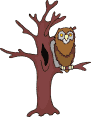 Miette est une fillette qui 

adore les chouettes à lunettes.
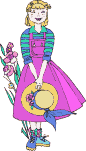 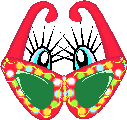 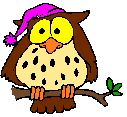 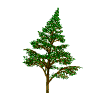 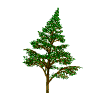 Aujourd’hui, elle décide d’aller 

dans la forêt pour en observer une.
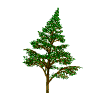 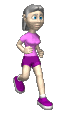 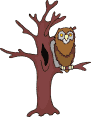 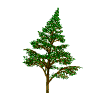 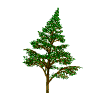 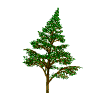 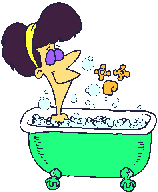 Avant de partir, Miette fait sa toilette.

Elle se lave puis se sèche avec sa 

serviette et enfile ses chaussettes.
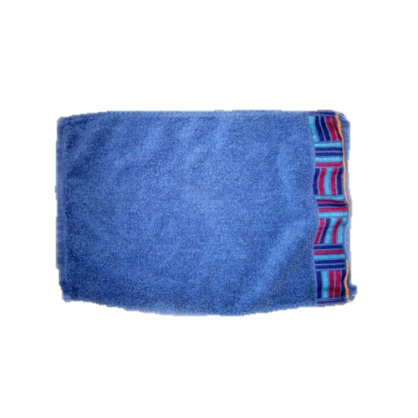 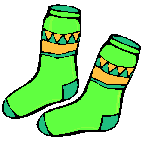 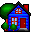 Elle sort de sa maisonnette 

sans oublier de mettre sa casquette.
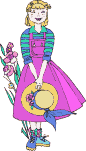 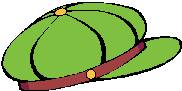 Elle laisse à son chat

quelques crevettes 

et des croquettes.
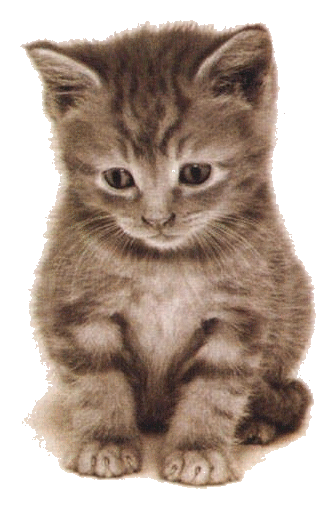 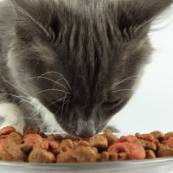 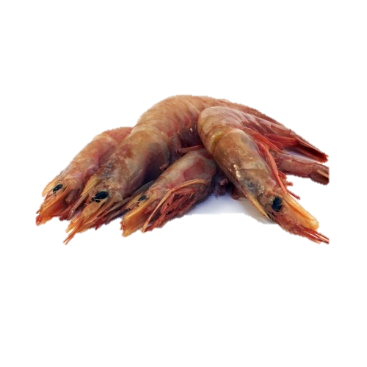 Dans la forêt, elle guette tous les 

bruits mais n’entend que des alouettes.

Pauvre Miette, elle ne sait pas que

les chouettes à lunettes dorment le jour !
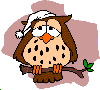 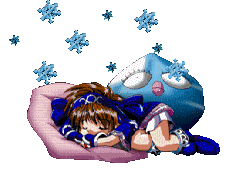 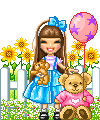 Heureusement, elle rencontre Bernadette 

qui lui propose de partager son omelette.

Elle la sert dans une jolie assiette 

décorée de pâquerettes.
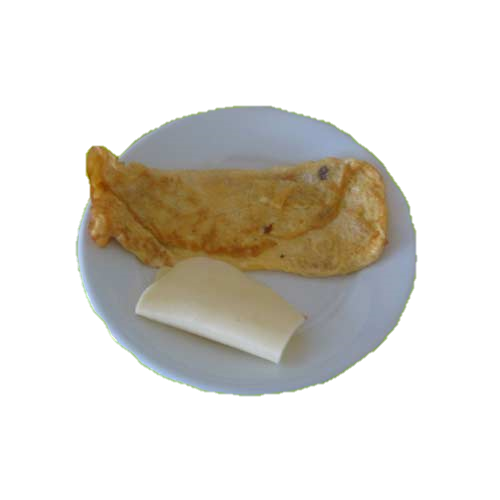 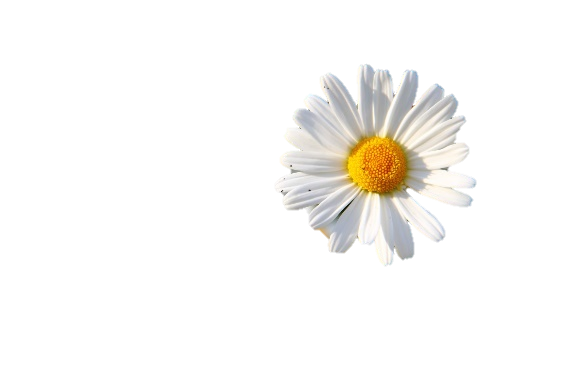 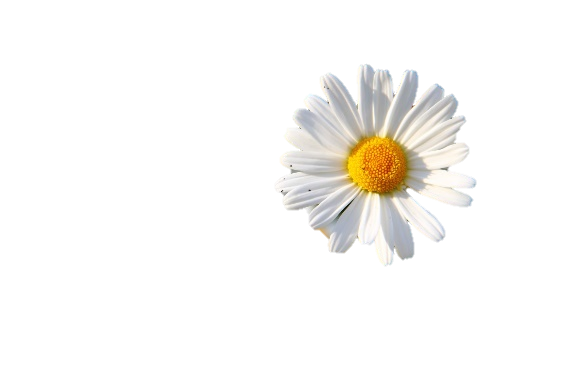 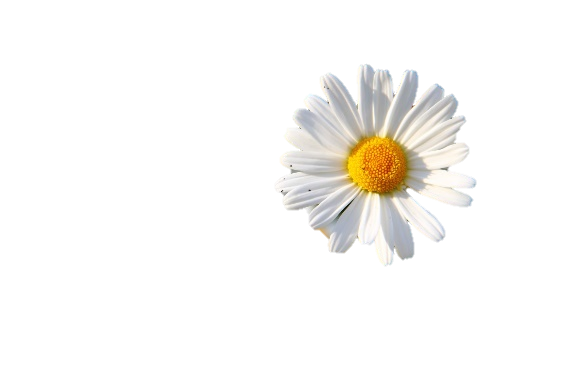 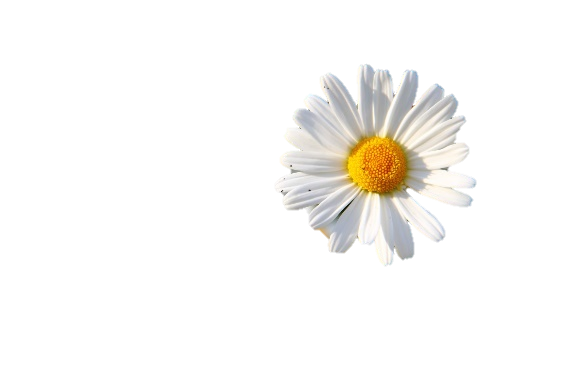 En échange, Miette offre à Bernadette 

quelques noisettes 

et lui montre la cachette 

où elle guette les chouettes à lunettes.
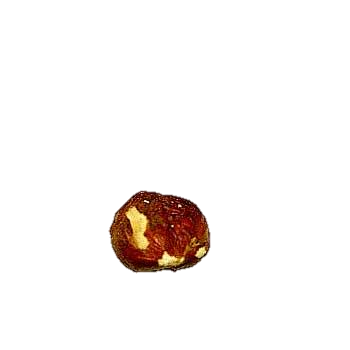 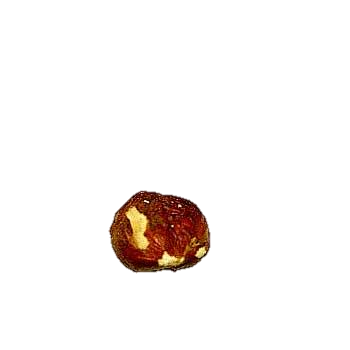 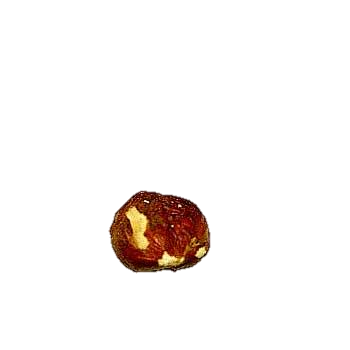 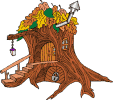 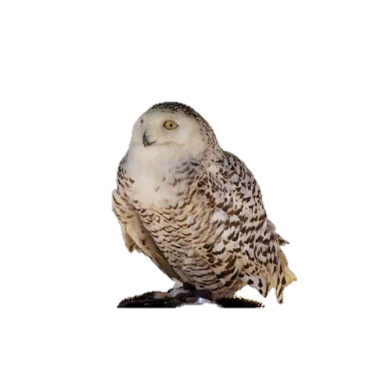 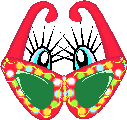 Mais Bernadette n’a que faire 

des chouettes à lunettes !

« Viens plutôt jouer avec les raquettes ! » 

dit Bernadette.
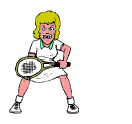 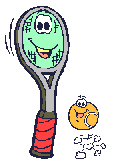 Miette abandonne sa recherche de chouettes 

et les deux amies passent ainsi 

un magnifique après-midi !
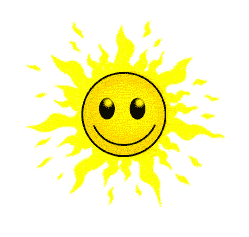 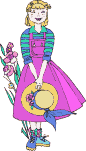 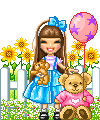 F i n